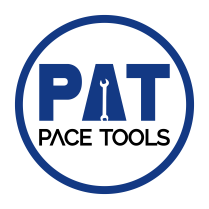 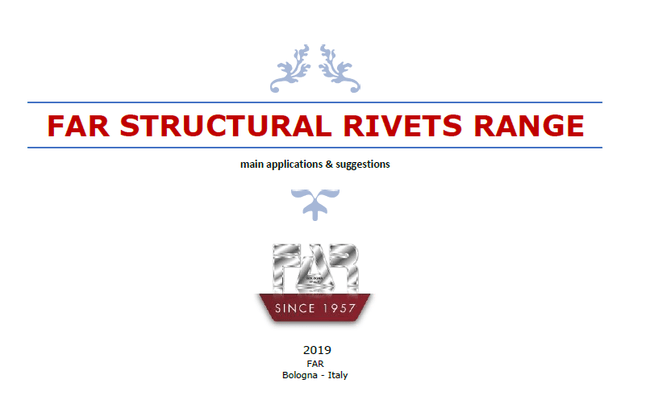 Discover  the  PACE
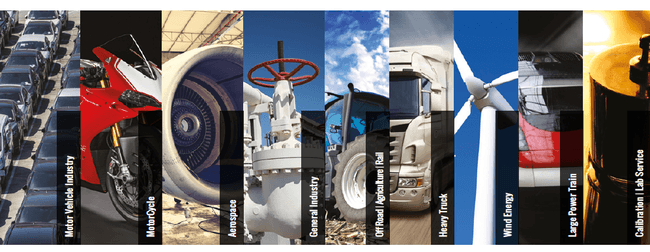 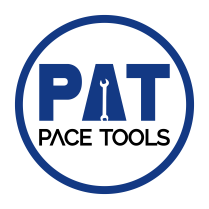 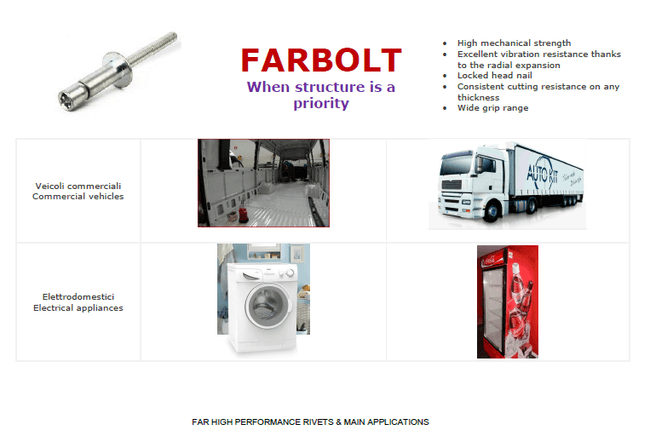 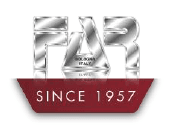 Discover the Freedom
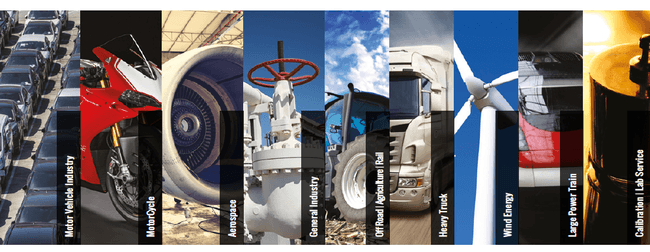 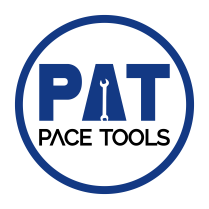 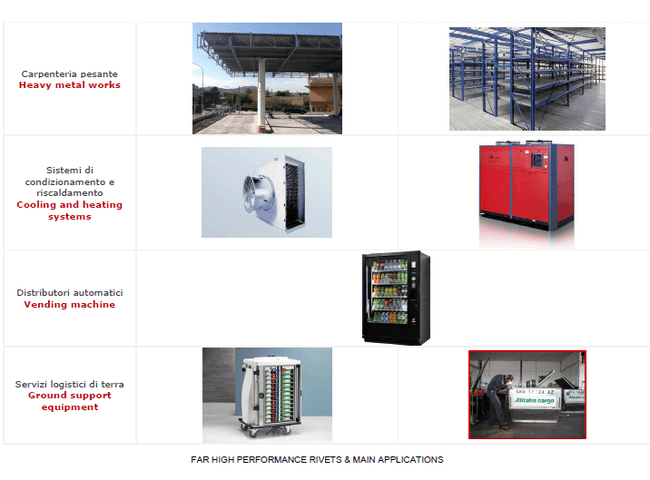 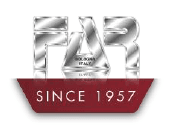 Discover the Freedom
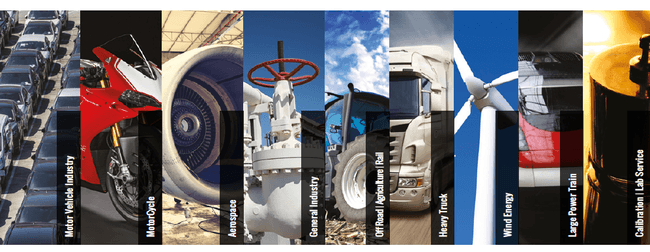 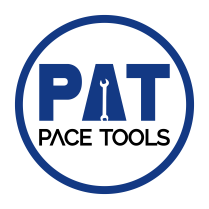 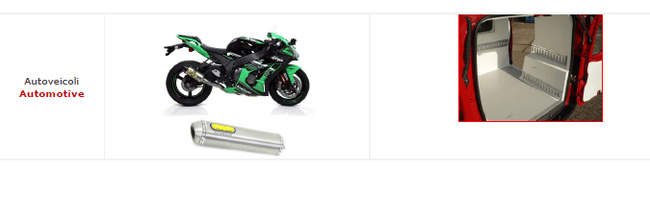 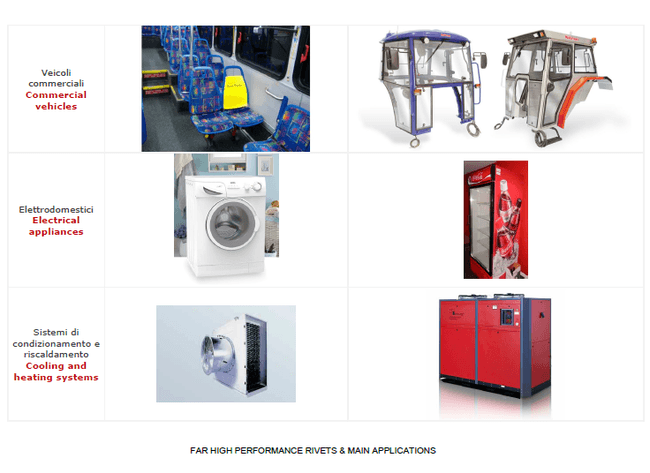 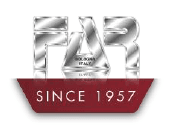 Discover the Freedom
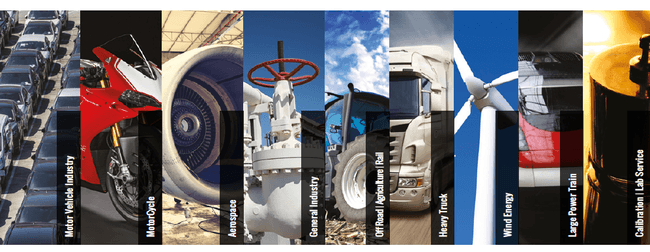 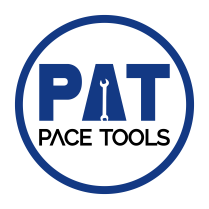 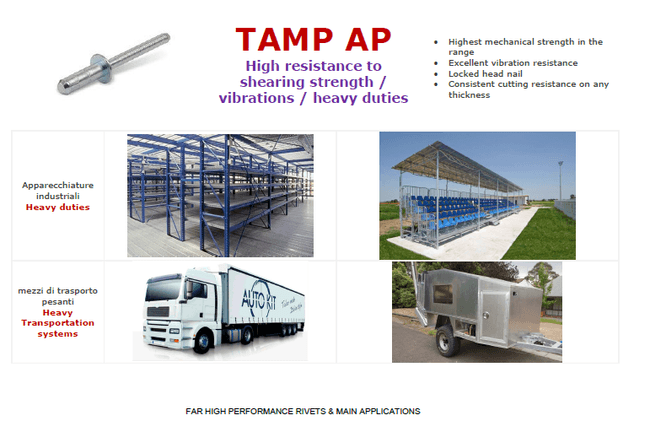 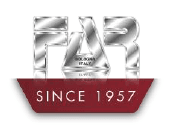 Discover the Freedom
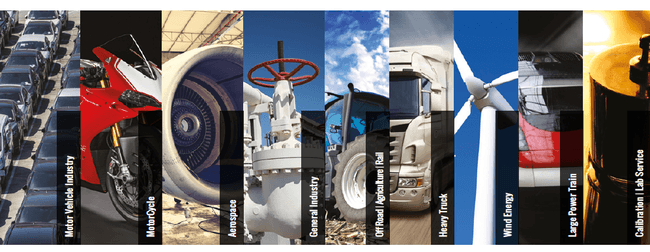 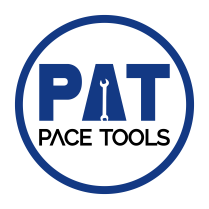 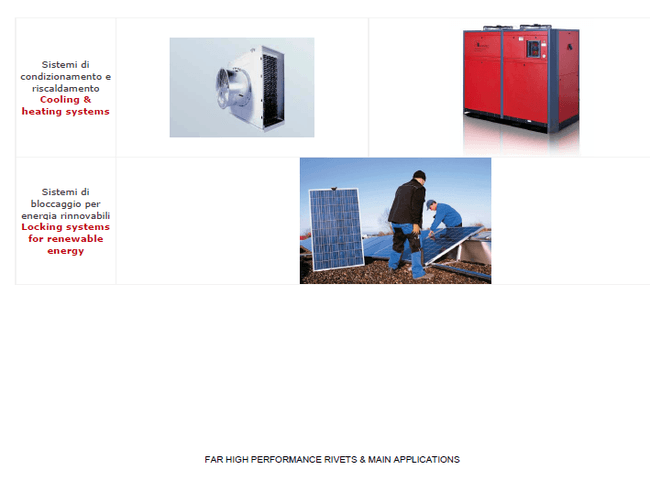 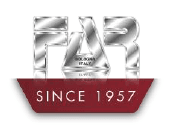 Discover the Freedom
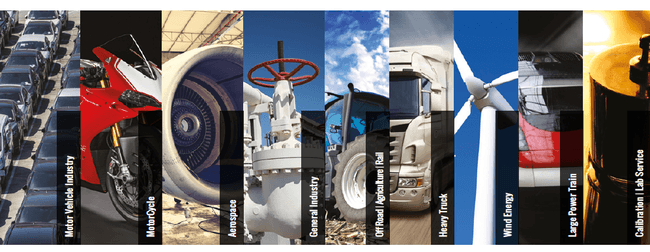 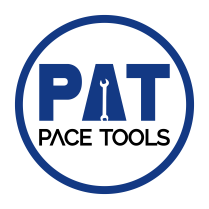 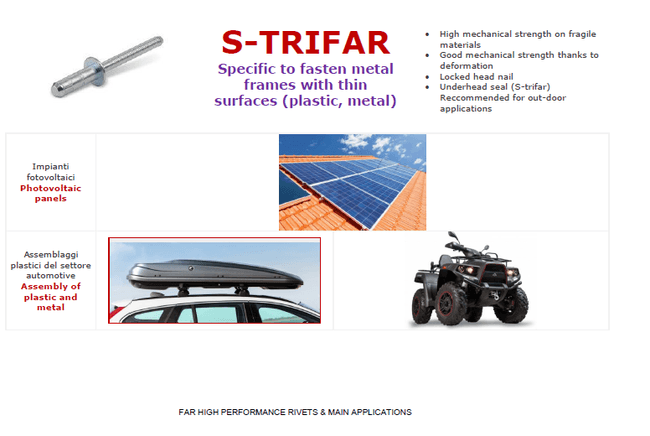 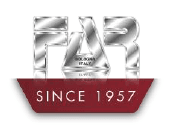 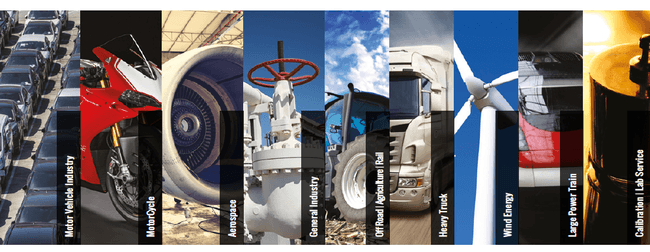 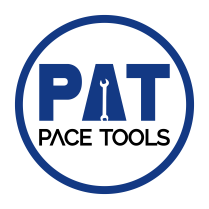 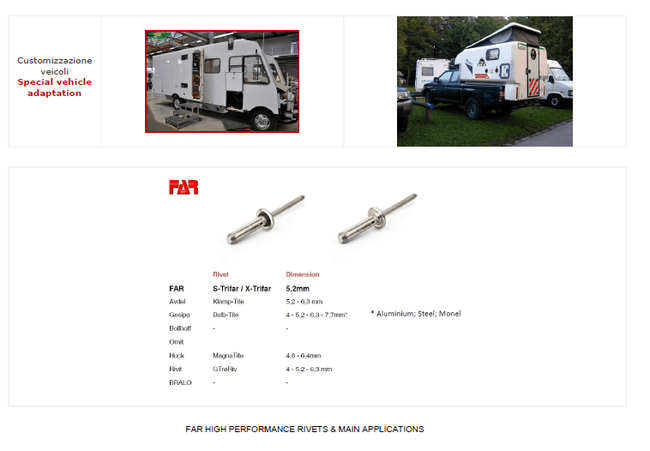 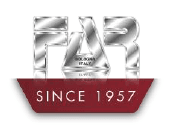 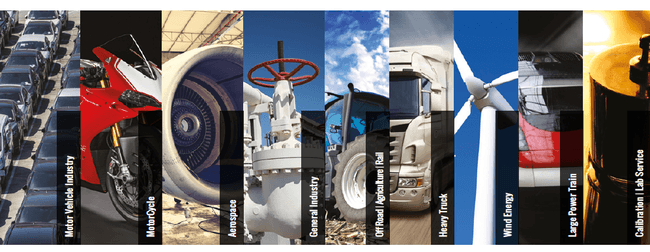 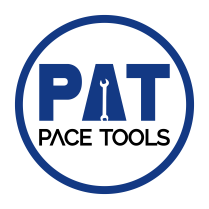 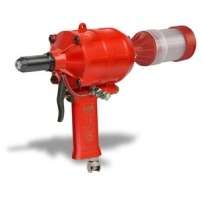 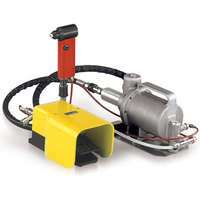 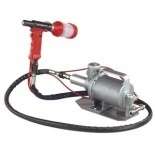 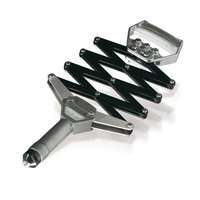 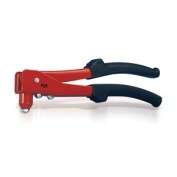 WE ARE CLOSE TO YOU  , PL CALL US
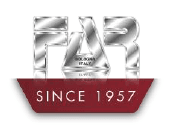 Discover the Freedom
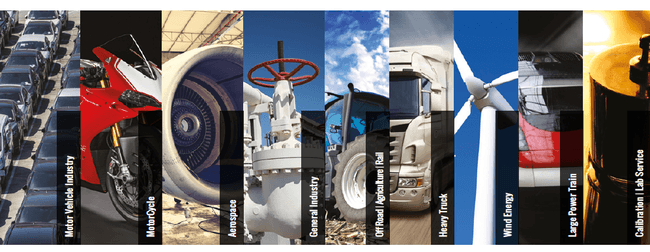 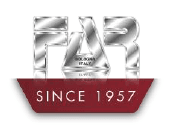 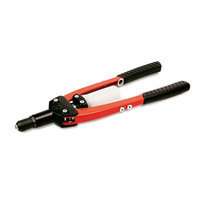 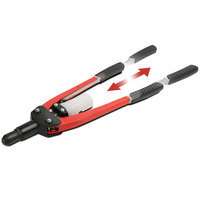 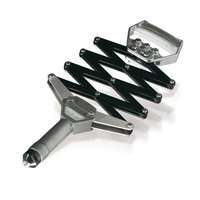 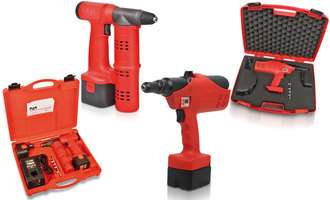 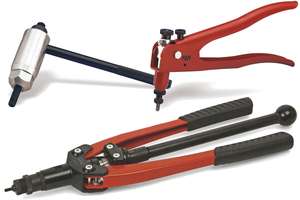 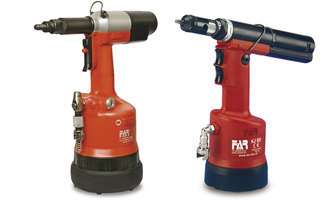 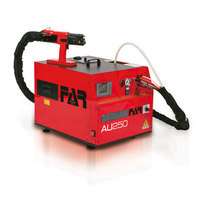 Discover the Freedom
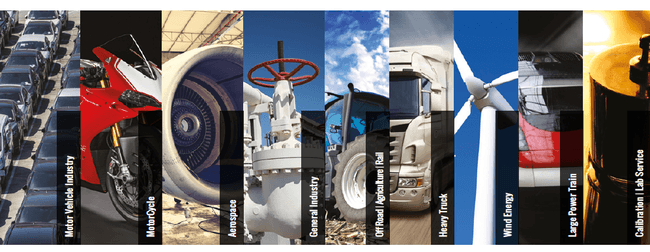 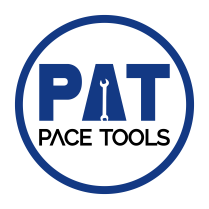 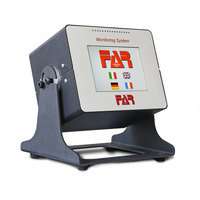 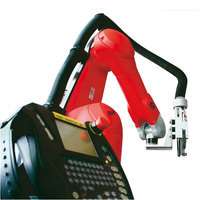 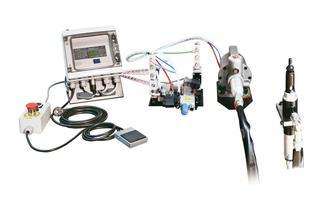 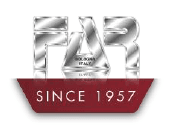 SPECIAL PURPOSE RIVETING SOLUTION
Discover the Freedom
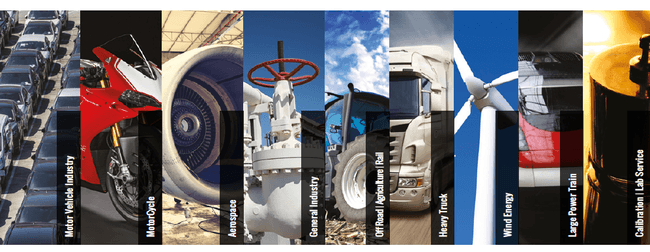 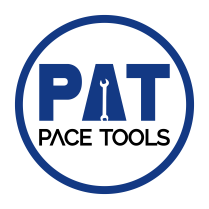 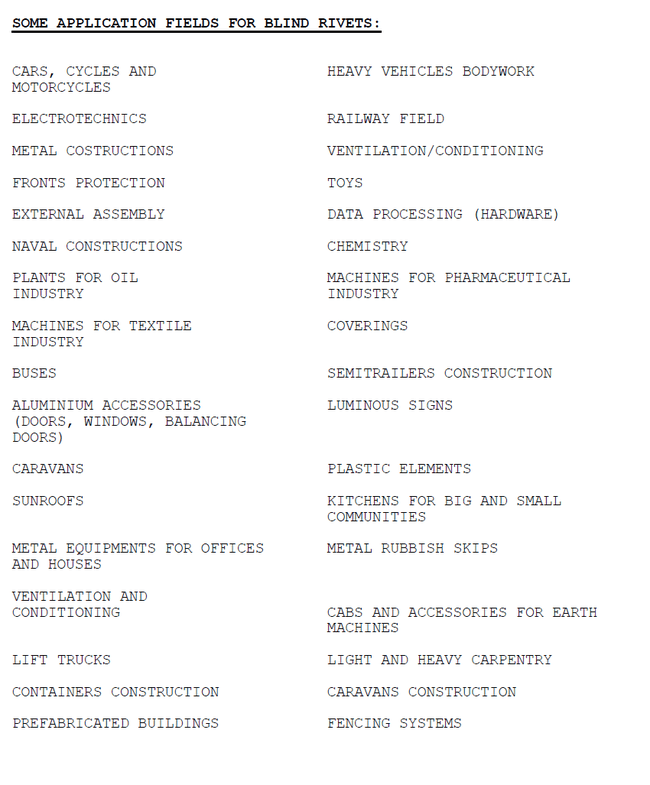 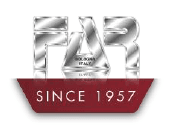 Discover the Freedom
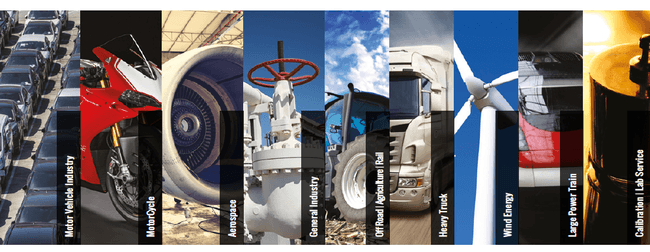 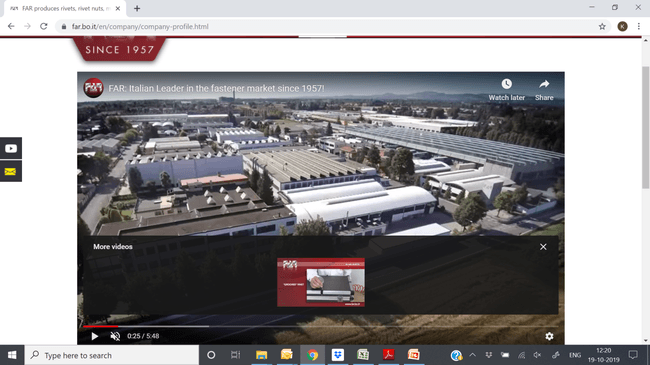 THANK YOU
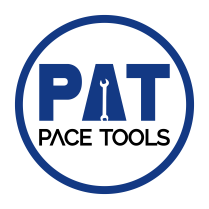 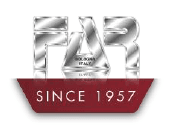 Discover the Freedom